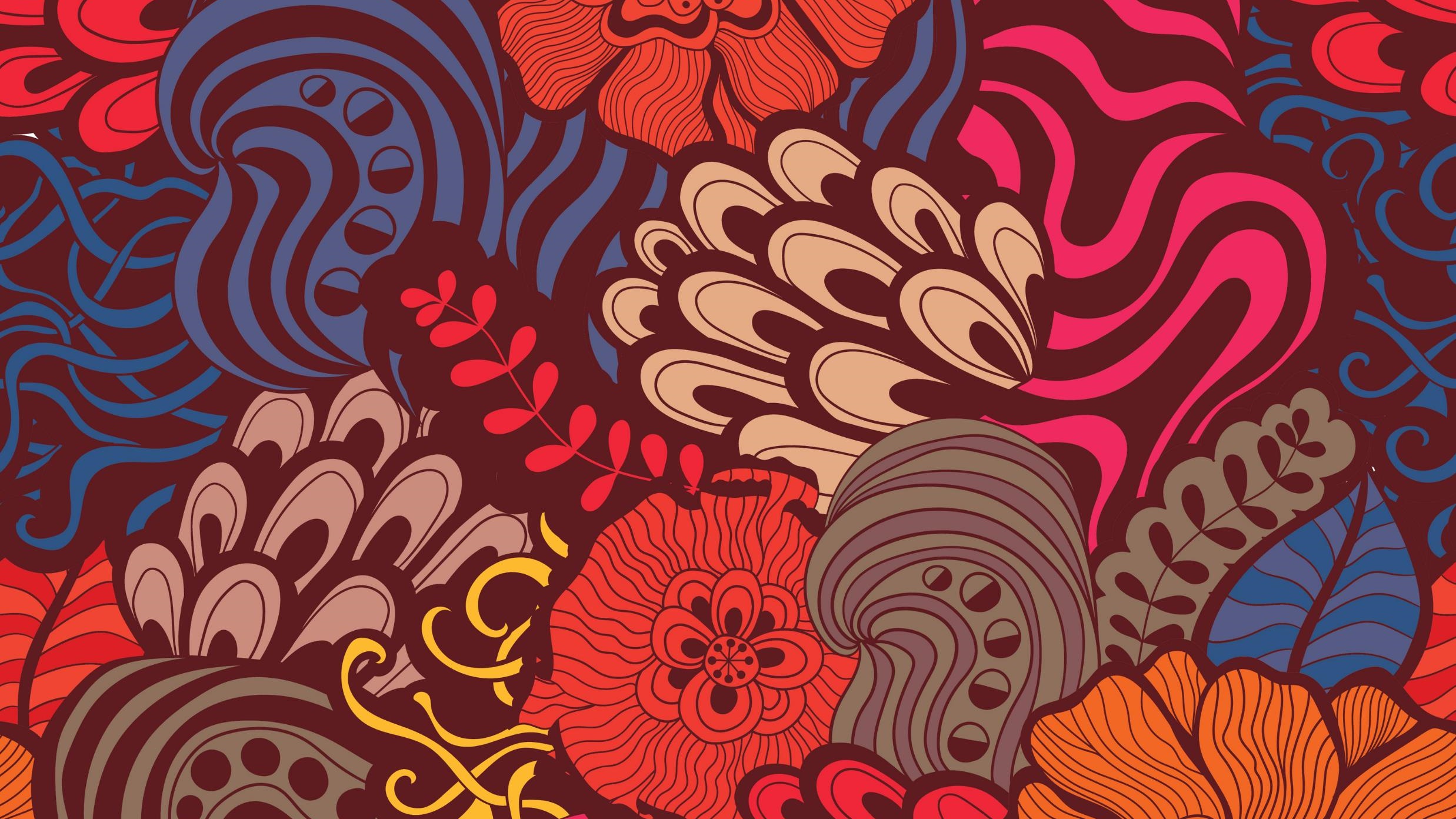 ИСТОРИЯ РУССКОЙ КУЛЬТУРЫ II
Лекция 8
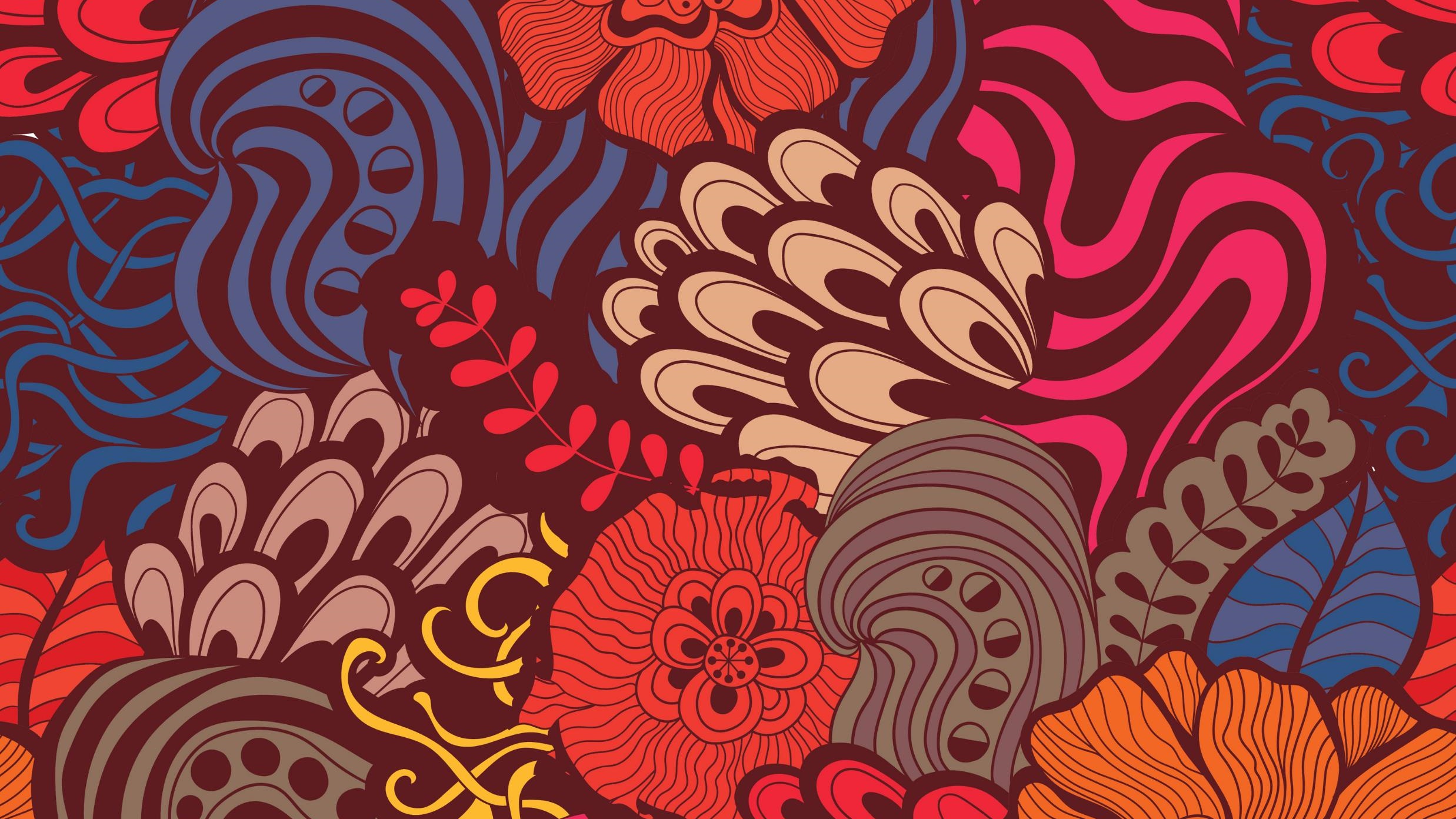 Начало 20 века – это время творений в живописи К. Коровина, В. Серова, М. Врубеля.  Легенда гласит, что М. Врубель во время своего первого посещения Эрмитажа упал в обморок, настолько сильно он был впечатлен увиденным. Получив юридическое образование, он все же решает поступить в Академию художеств. Всю жизнь Михаил Врубель мучительно искал свой стиль. В своих работах он великолепно передавал магию окружающего мира и тайну жизни человека. Врубель был неповторим во всем, как декоратор, скульптур, театральный художник, мастер по изразцам. Он создал бесчисленное количество шедевров. Часто его работы комментировались как тайнописи. «Демон», «Демон поверженный», «Шестикрылый Серафим», «Царевна-лебедь» - наиболее известные его работы.  Потеряв зрение, Врубель поставит точку в своей творческой биографии.
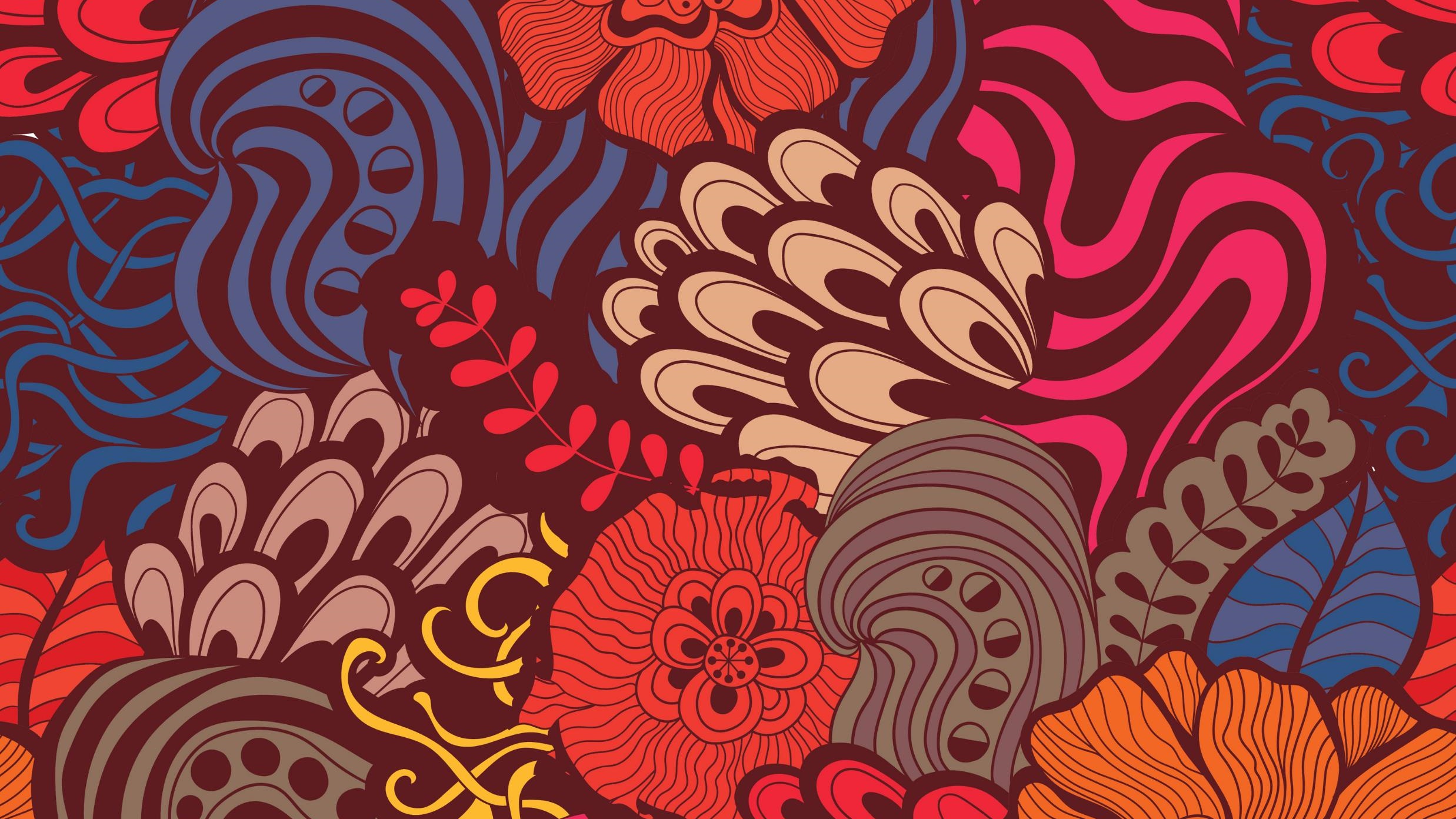 Очень знакомыми и близкими кажутся работы другого великого художника В. Серова. В «Мир искусства» Серов пришел из среды передвижников. Начинавший свою творческую деятельность как портретист, художник в своих поздних работах проявит черты модерна.  «Девочка с персиками», «Девушка, освященная солнцем», «Портрет Иды Рубинштейн, «Похищение Европы» - знаменитые работы художника.
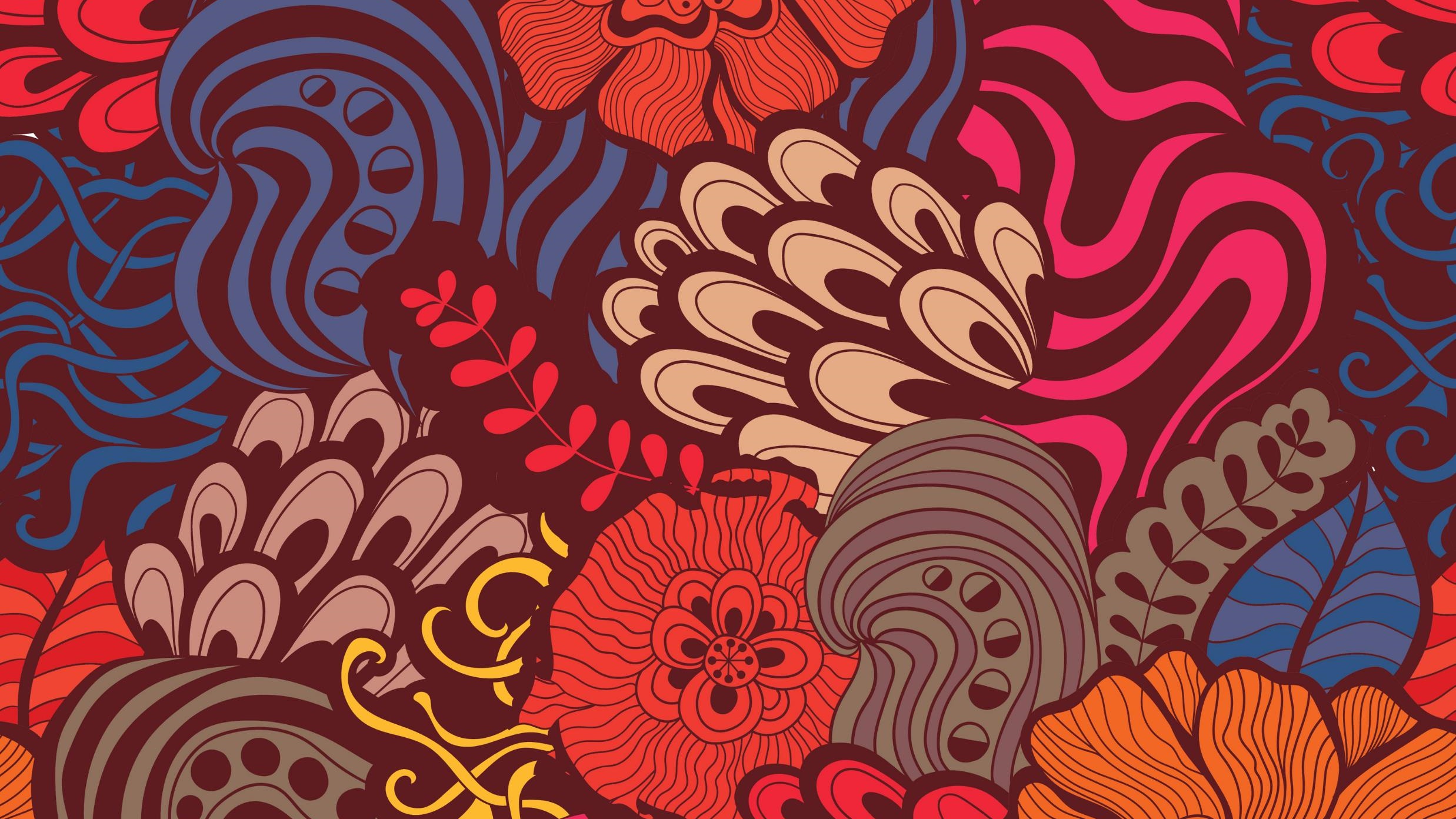 Друзья художника К.А. Коровина часто называли его русским Ренуаром.  Большая часть работ Коровина воодушевлена французским импрессионизмом. В своих работах он мастерски передает мгновенно промелькнувшее, ускользающее впечатление от игры света. Коровин был поклонником северной природы. Именно на Севере он создает свои прекрасные работы «Архангельский порт», «Ручей святого Трифона», «На Печенге», «Северная идиллия». Художником созданы великолепные декорации и прекрасные костюмы к большому числу опер и пьес. Так известно, что Коровин занимался декорациями к опере «Хованщина» Мусоргского. Коровин был очень дружен с Серовым, часто к ним обращались как Коров-Серовин. У Коровина были дружеские отношения и с А.П. Чеховым, Коровин подарил ему участок земли в Гурзуфе.  Доверительные отношения сложились у Коровина и с Шаляпиным, и с Буниным, и с Врубелем.
.
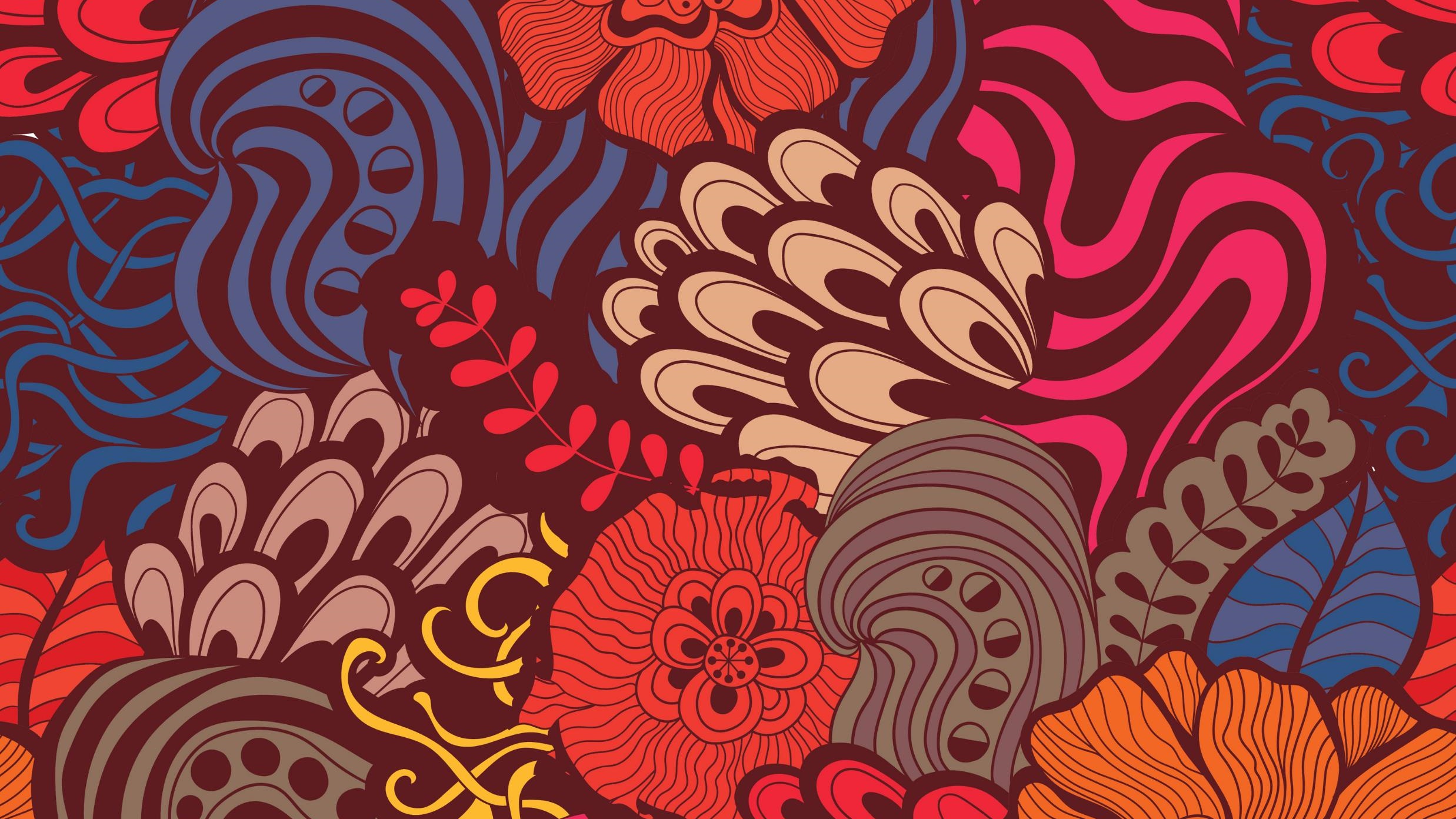 Замечательным было и творчество Борисова-Мусатова. Для его работ характерна созерцательность и поэтичность. Мусатов часто вторил словам Достоевского «Красота спасет мир». Свои творчеством он пытался внести в хаос окружающего мира упорядоченность.В своих работах Борисов – Мусатов как бы отходит от беспокойной современности. «Гобелен», «Водоем», «Изумрудное ожерелье», «Призраки», «Реквием» - одни из лучших работ художника. Все они пронизаны чувством неясной тревоги и хрупкости. .
.
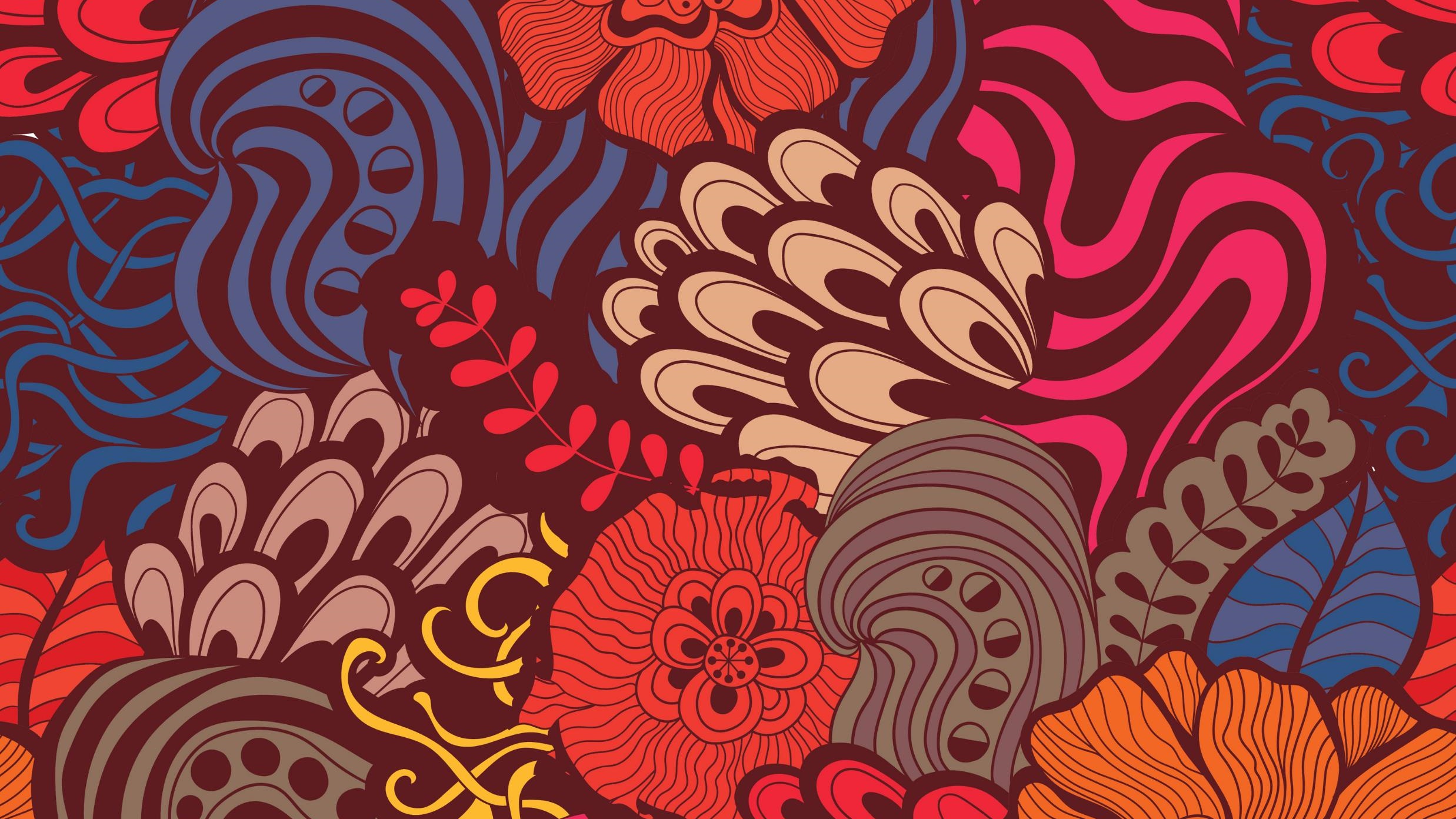 Великолепным мастером отражения русского быта был Б.М. Кустодиев. Сочные сцены купеческой и мещанской жизни поражают своей яркостью. «Гуляние на Волге», «Ярмарка», «Деревенский праздник», «Чаепитие», «Масленица» заставляют зрителя восхищаться красотой русского быта. Лубочная стилизация очень органично вписывается в работы Кустодиева. Сам художник говорил о своих работах, что хотел бы передать в них любовь к жизни. Радость, бодрость и «любовь ко всему русскому – это единственный сюжет моих картин». Именно Кустодиеву выпала честь представлять Россию во всемирно-известной галерее Уффици во Флоренции.                           .
.
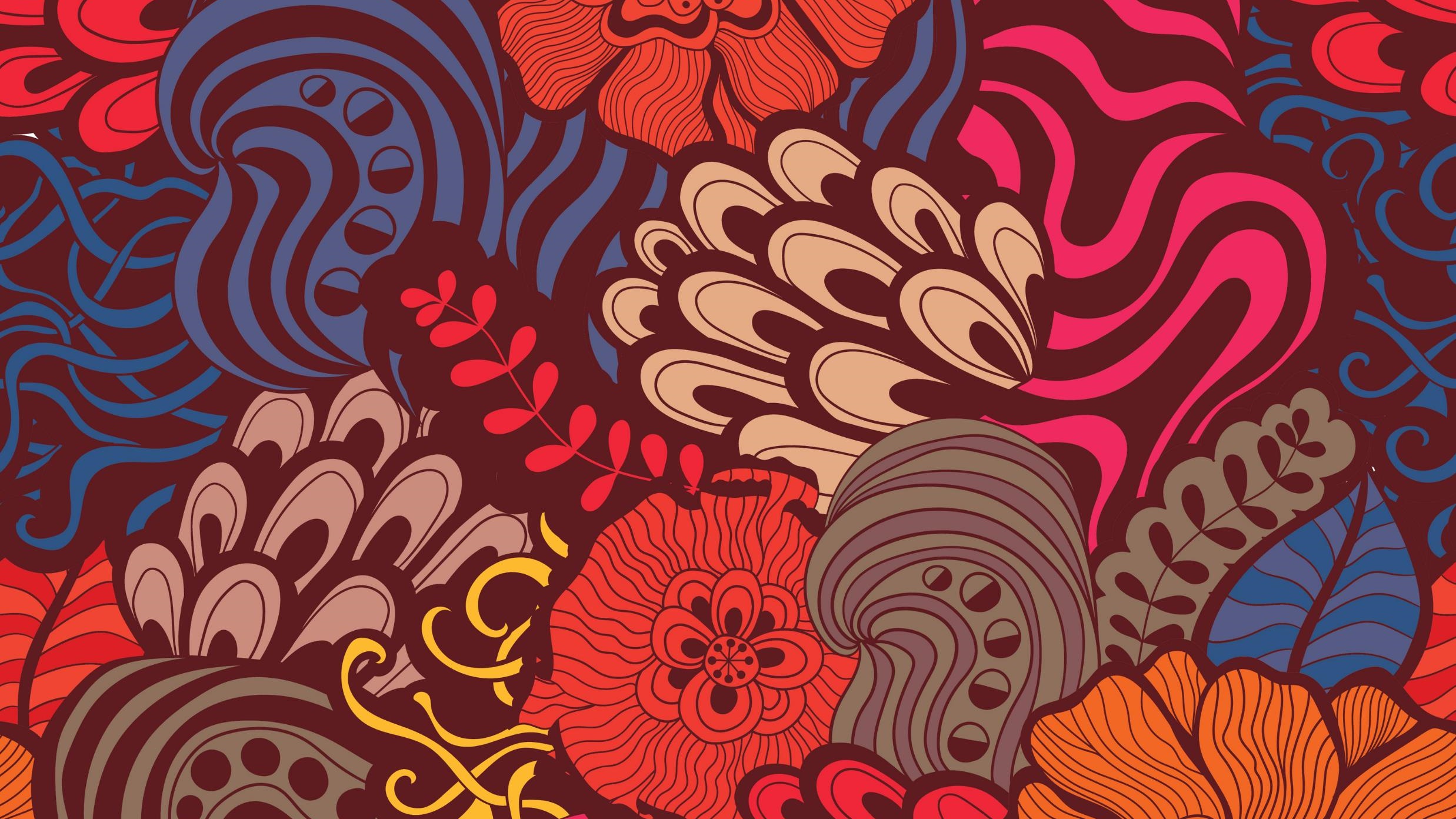 Новый тип картины создал Филип Малявин. Его образы баб и девок имеют большое символическое значение. Он объединил в своей живописи экспрессивный декоративизм с реалистической натурой.                               . 	Природа на картинах Михаила Нестерова притягивает своей красотой. Об этом художнике говорили, что он в своих картинах пропускает реальный мир через очистительный огонь своего воображения. Нестеров получил художественное образование сначала в Училище живописи, а затем в мастерской В.Г. Перова, влияние которого заметно на первых его работах. Позже Нестеров обратится к истокам русской духовной жизни и посвятит ей целый цикл работ. «Пустынник», «Юность Сергия», «Видение отроку Варфоломею», «Великий постриг» немногие из работ этого цикла.                          .
.
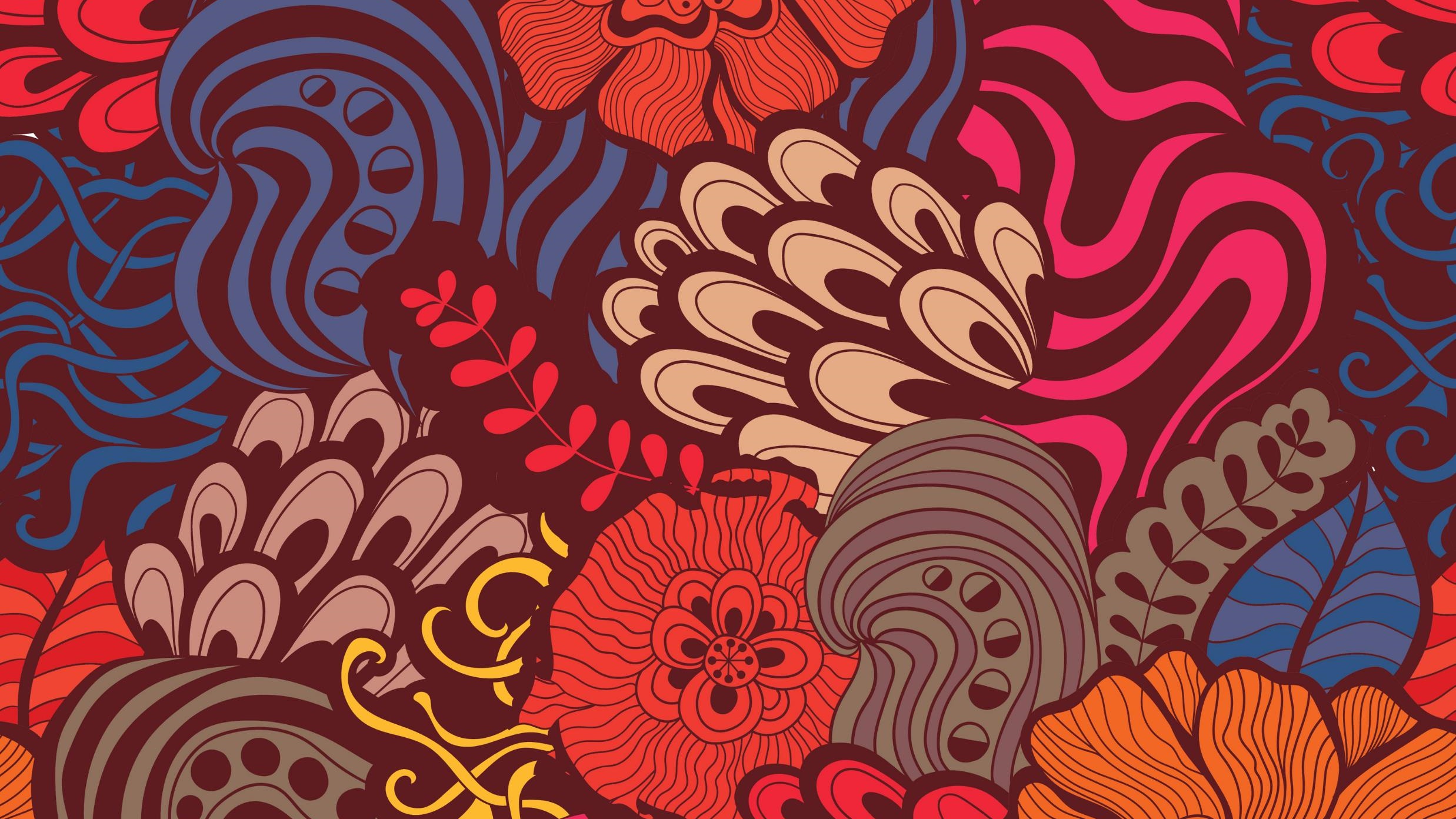 В 1903 году было создано одно из самых крупных выставочных объединений Союз русских художников. В него вошли А.Н. Бенуа, Л.С. Бакст, К.А. Сомов, Н.В. Добужинский, В.А. Серов., М.А. Врубель, В.Э. Борисов-Мустов и др. Союз художников продолжил традиции передвижников. Коровин стал одним из лидеров союза. Главным девизом союза стал любовно написанный пейзаж крестьянской России. Деятельность союза определяла любовь к крестьянской России. Особенно ярко это проявлялось в пейзажах И.Э. Грабаря, К.Ф. Юона, С.Ю. Жуковского. Союз русских художников сыграл значительную роль в отечественном изобразительном искусстве, создал твердые основы для формирования Советской художественной школы. 	                                                                          .
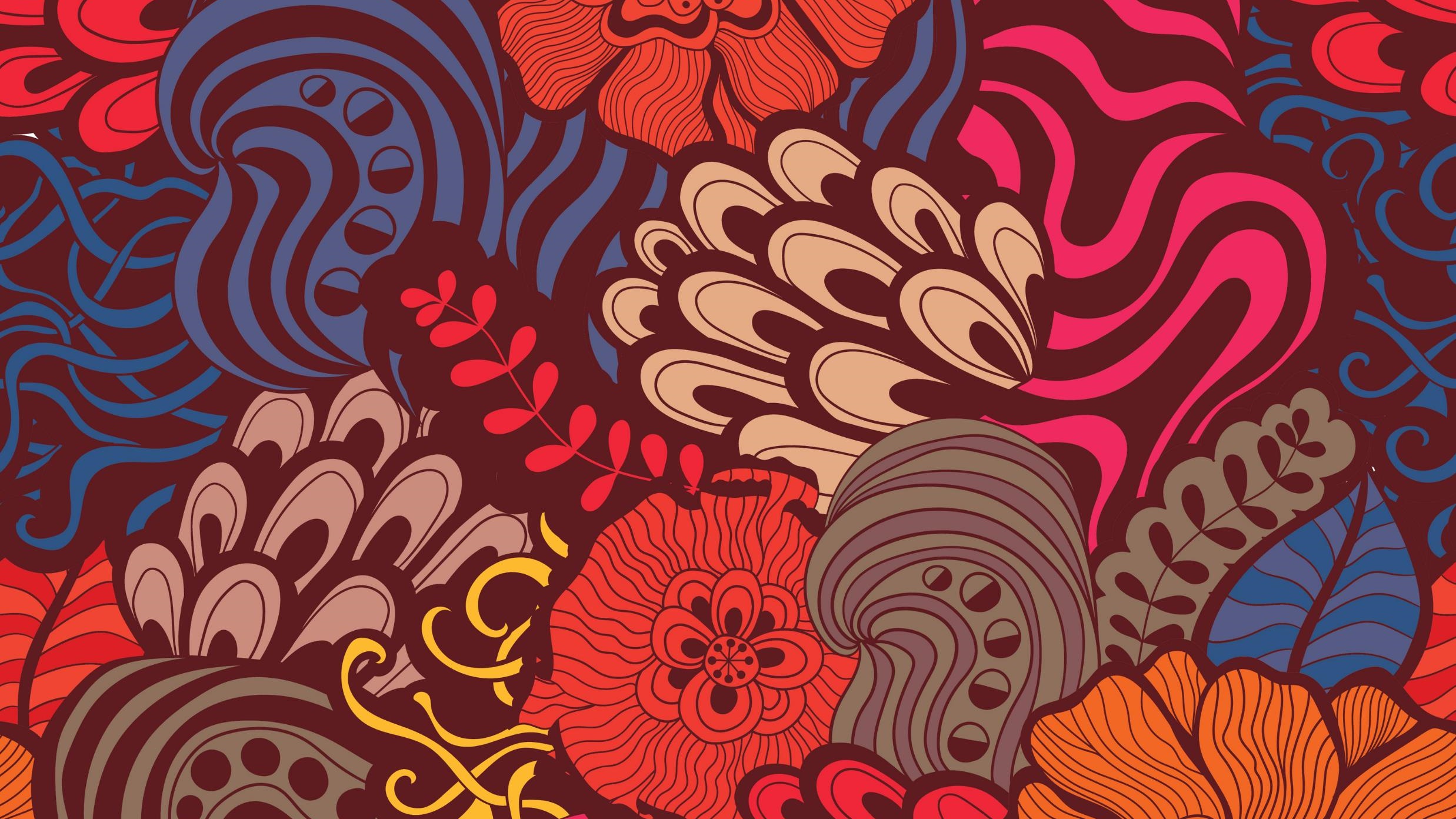 В 1907 г журнал «Золотое руно» устроил выставку «Голубая роза».  Она стала единственной выставкой последователей Борисова-Мусатова. Всем художникам этой выставки присущи символические тенденции. Среди участников выставки были П. Кузнецов, М. Сарьян. Н. Сапунов, С. Судейкин, К. Петров -Водкин и другие.
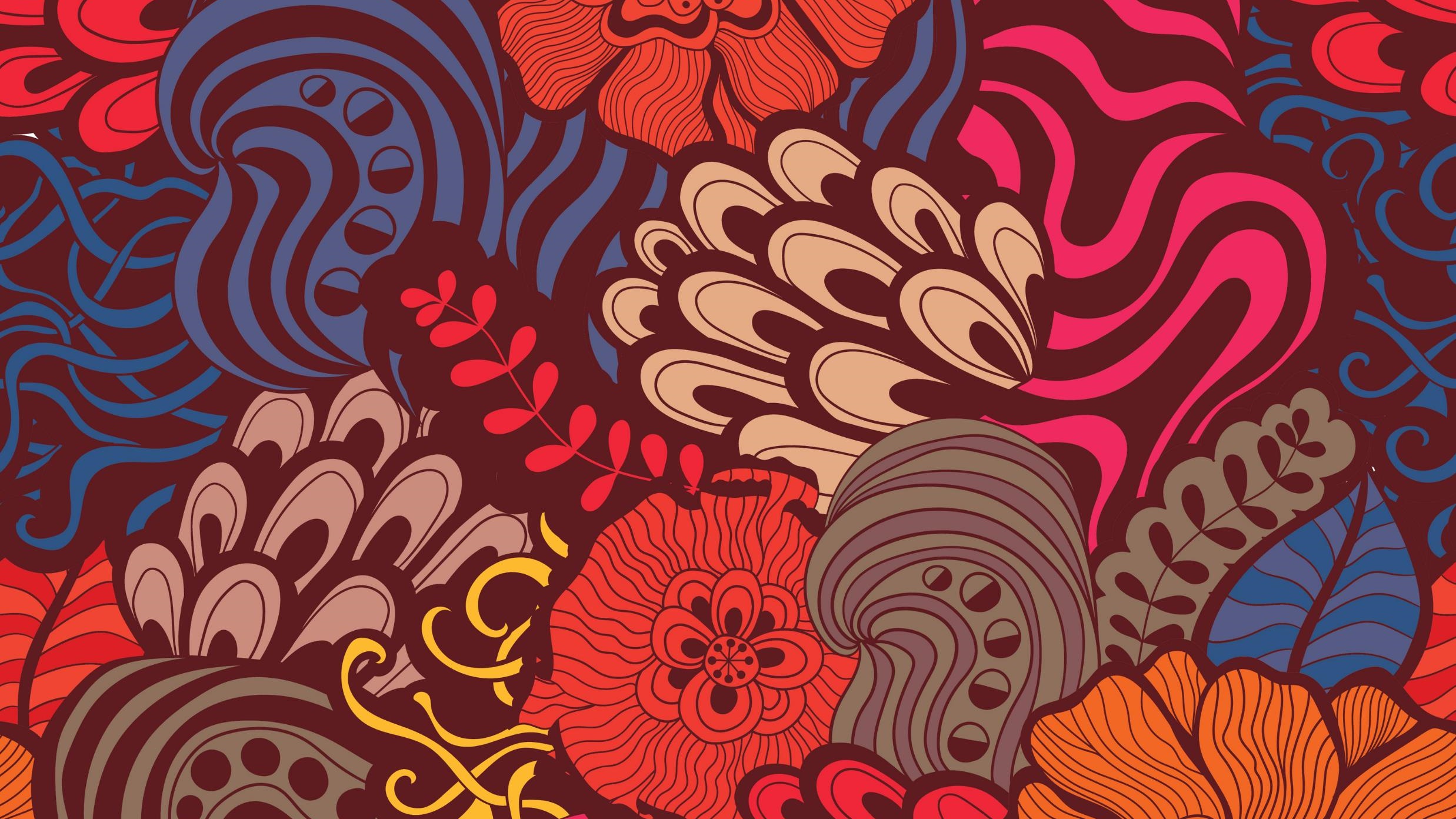 В 1910 г. П. Кончаловский,  И. Машков, А. Лентулов, Р. Фальк, А. Куприн создали организацию «Бубновый  валет». Представители «Бубнового валета» Увлекались материальностью, утверждали четкую конструкцию картины и подчеркнутую предметность форм. И если любимым жанром союза художников был пейзаж, то любимым жанром Бубнового валета был натюрморт. «Натюрморт с камелией», «Синие сливы» - яркие работы И.И. Машкова. Талант Кончаловского проявился в «Портрете Г. Якулова» и работе «Матадор Мануэль Гарт». .	Однако уже в 1912 г. многие художники «Бубнового валета» перейдут в еще более радикальную группу «Ослиный хвост», возглавит эту группу М. Ларионов.                                                  .
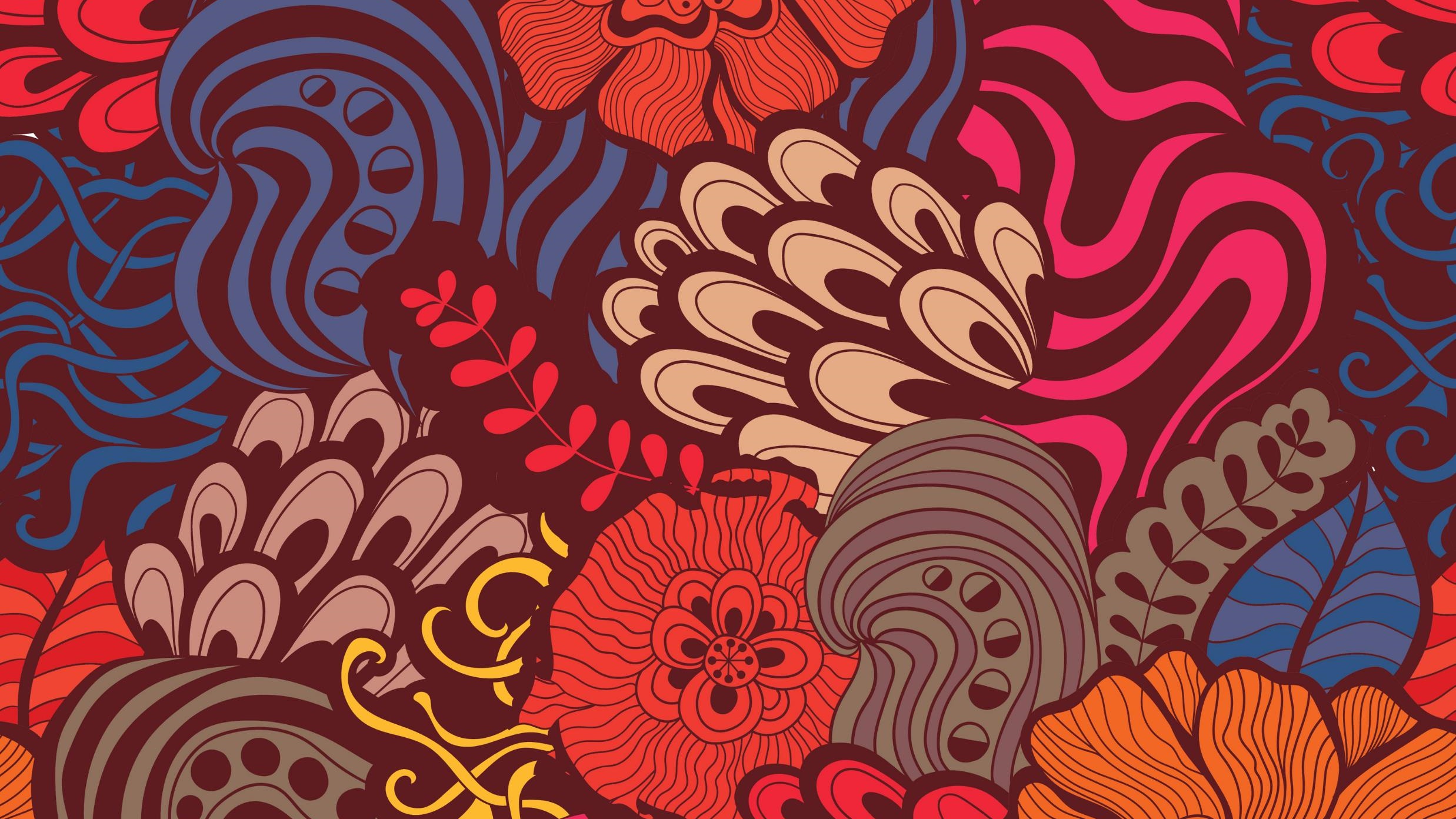 Для реализации своих художественных замыслов Ларионов обращался к примитивизму. «Венера» - одна из наиболее известных работ Ларионова.   .	Б.Д. Григорьев также активно использовал в своих работах примитивизм.             .
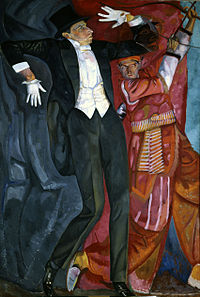 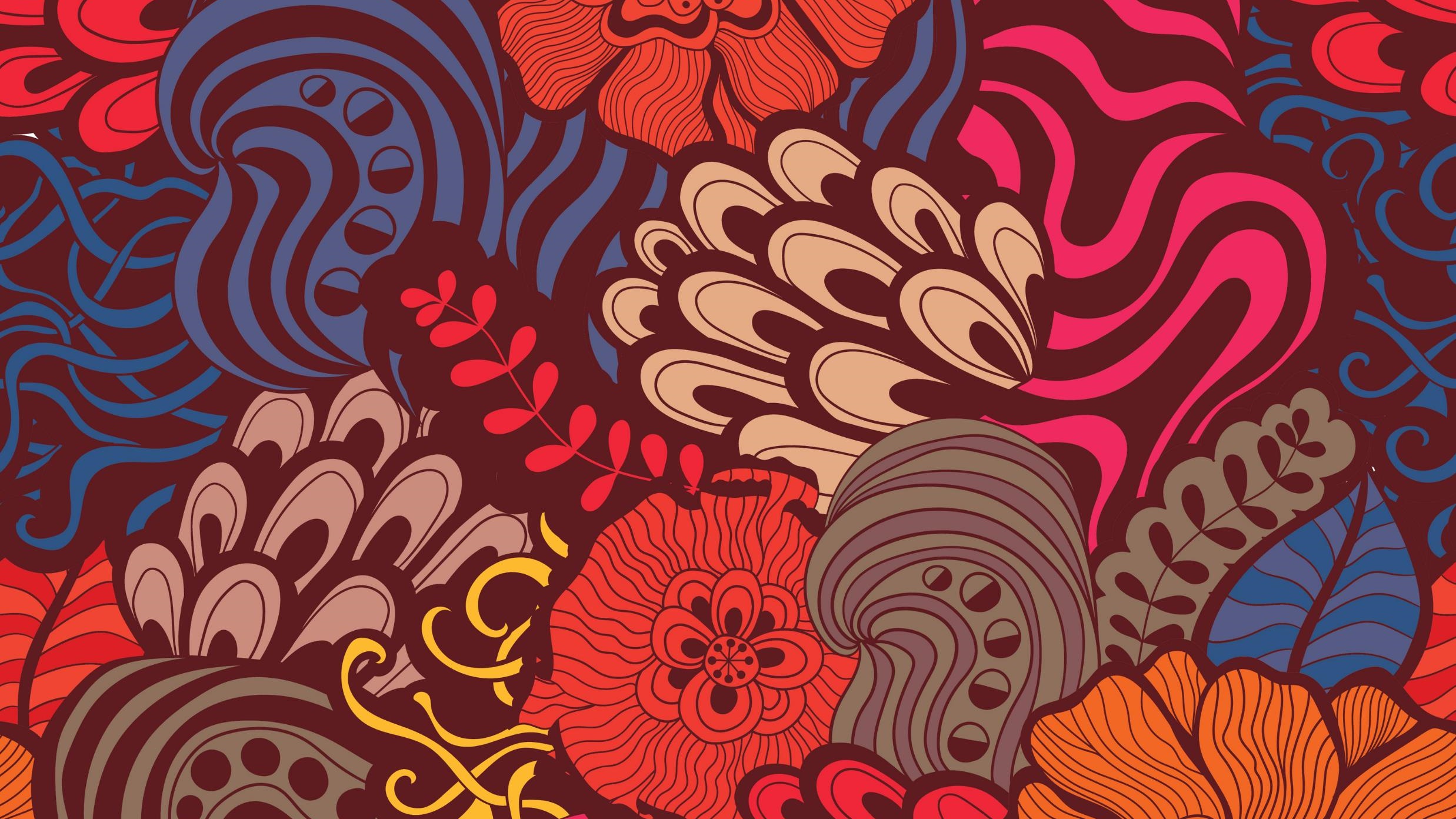 .  	М.З. Шагал – яркий представитель плеяды бунтарей в изобразительном искусстве. С ранних лет увлекавшийся живописью Шагал, восхищаясь классическими формами живописи, нашел способы интерпретировать искусство по-новому. Активное участие в судьбе будущего гениального художника принял Н. Рерих. Учителями Шагала были Л.С. Бакст и М.В. Добужинский.  В 1910 году художник уезжает в Париж с целью изучить современное французское искусство, а в 1914 году в Берлине была открыта его персональная выставка. «Отец», «Зеркало», «Над гордом», «Прогулка», «Я и деревня», «Скрипач», «Париж из окна» - наиболее знаменитые его работы.                                 ..
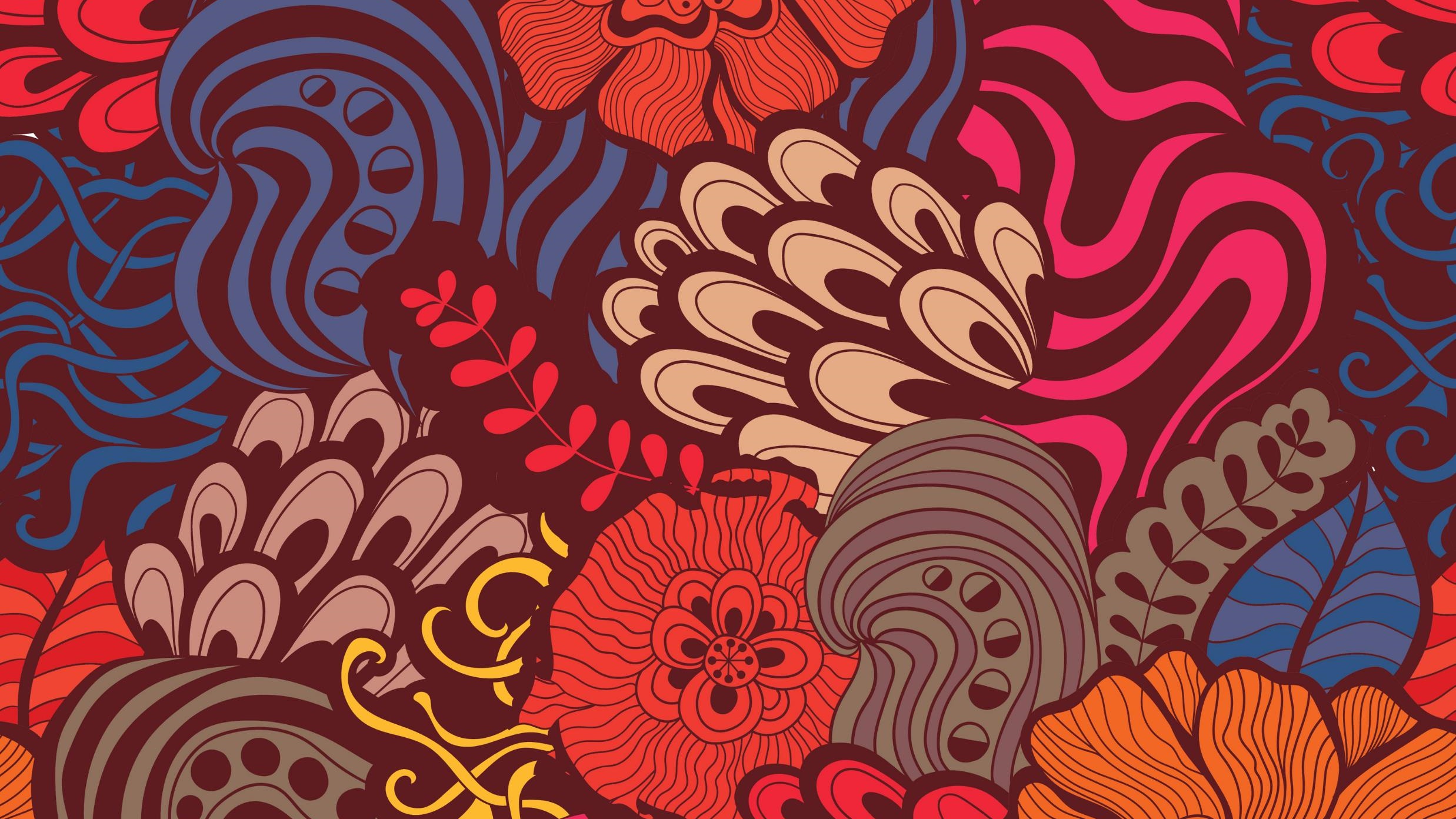 Отдельная страница в живописи начала 20 века принадлежит творчеству Казимира Малевича. Его творчество нельзя назвать исконно русским, манера его исполнения отражает общемировой характер развития живописи того времени. Начало карьеры Малевича не сопровождалось большим успехом. Но последующие работы были оценены высоко. Родившийся в Киеве Малевич все свое детство провел в деревне, где были сахарные заводы его отца, поэтому он навсегда сохранили любовь к деревне и природе. Произведения ранних этапов его творчества не дошли до наших дней.
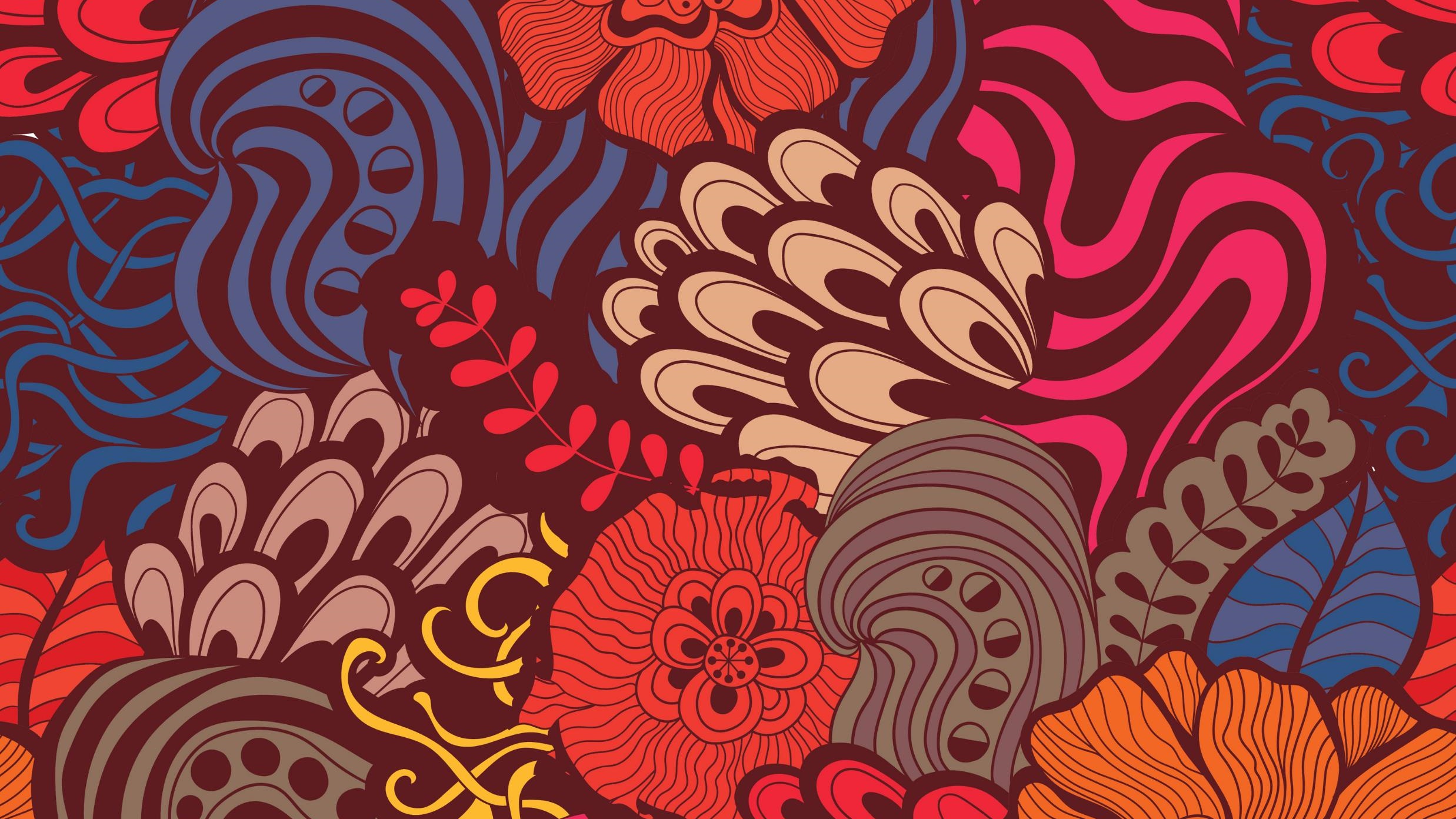 Произведения ранних этапов его творчества не дошли до наших дней. Творчество Малевича условно можно разделить на несколько этапов. Произведения, созданные в период с 1903 по 1908г.  были созданы в стиле импрессионизма.  Несмотря на это, цветовые решения картин не характерны для импрессионизма. Это видно на картинах «Бульвар», «На бульваре», «Цветочница» и др.  	У Малевича очень удачно получался дальний план, таким образом, в картине прослеживается контраст – передний план статичный, а дальний динамичный. В 1911г на выставке «Мира искусства» была представлена картина «Черный квадрат».
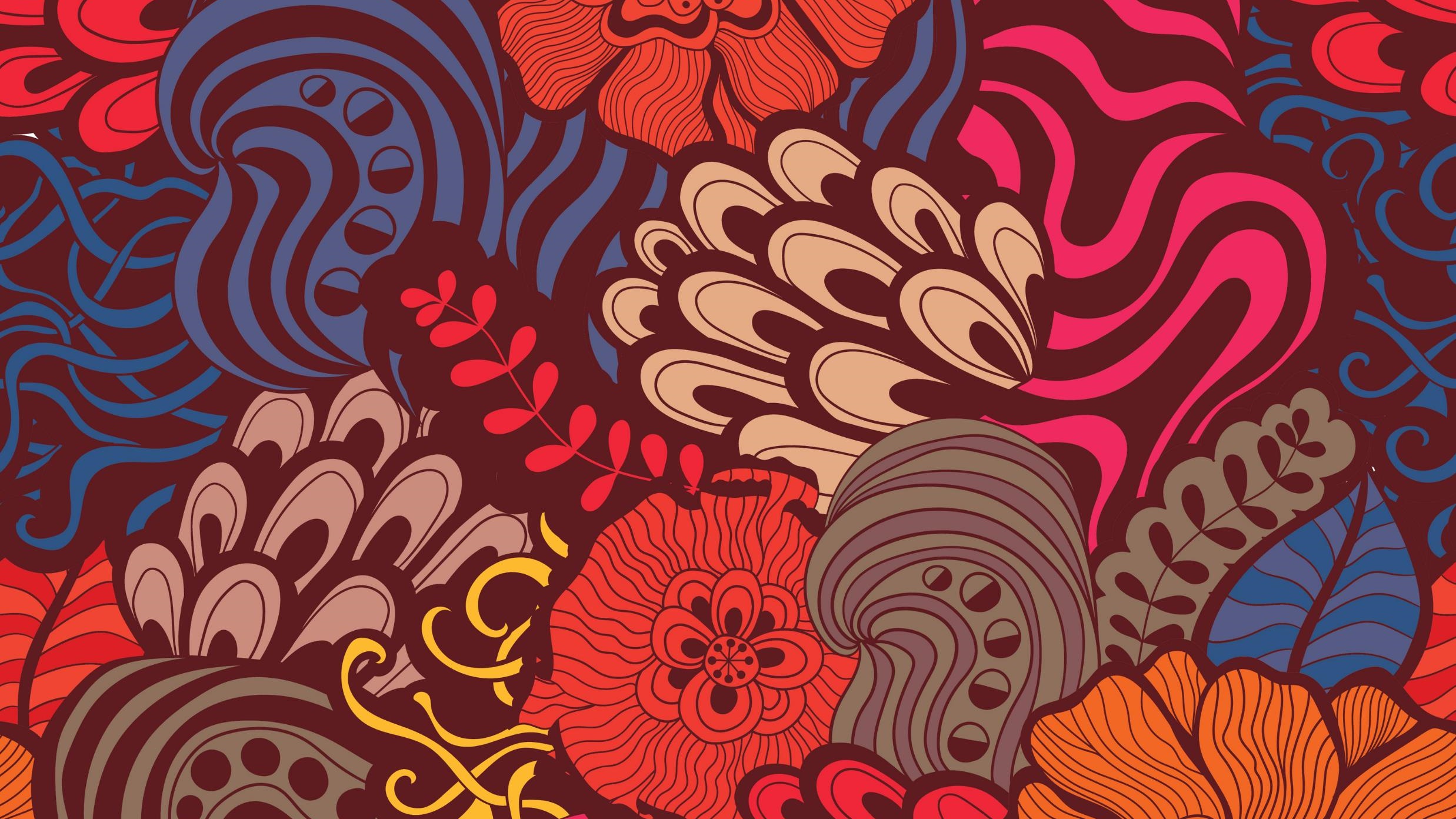 Через 2 года Малевич выступит с манифестом «От кубизма к супрематизму», таким образом он введет в искусство новый жанр – супрематизм. Теория супрематизма вызвала самые противоречивые отклики. Его критиковали за то, что идейному образу Малевич противопоставил механическую форму, таким образом интерпретация Малевича ставила под сомнение основные принципы русской национальной живописи.
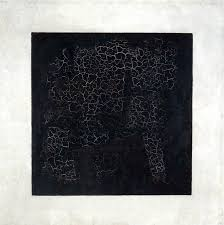 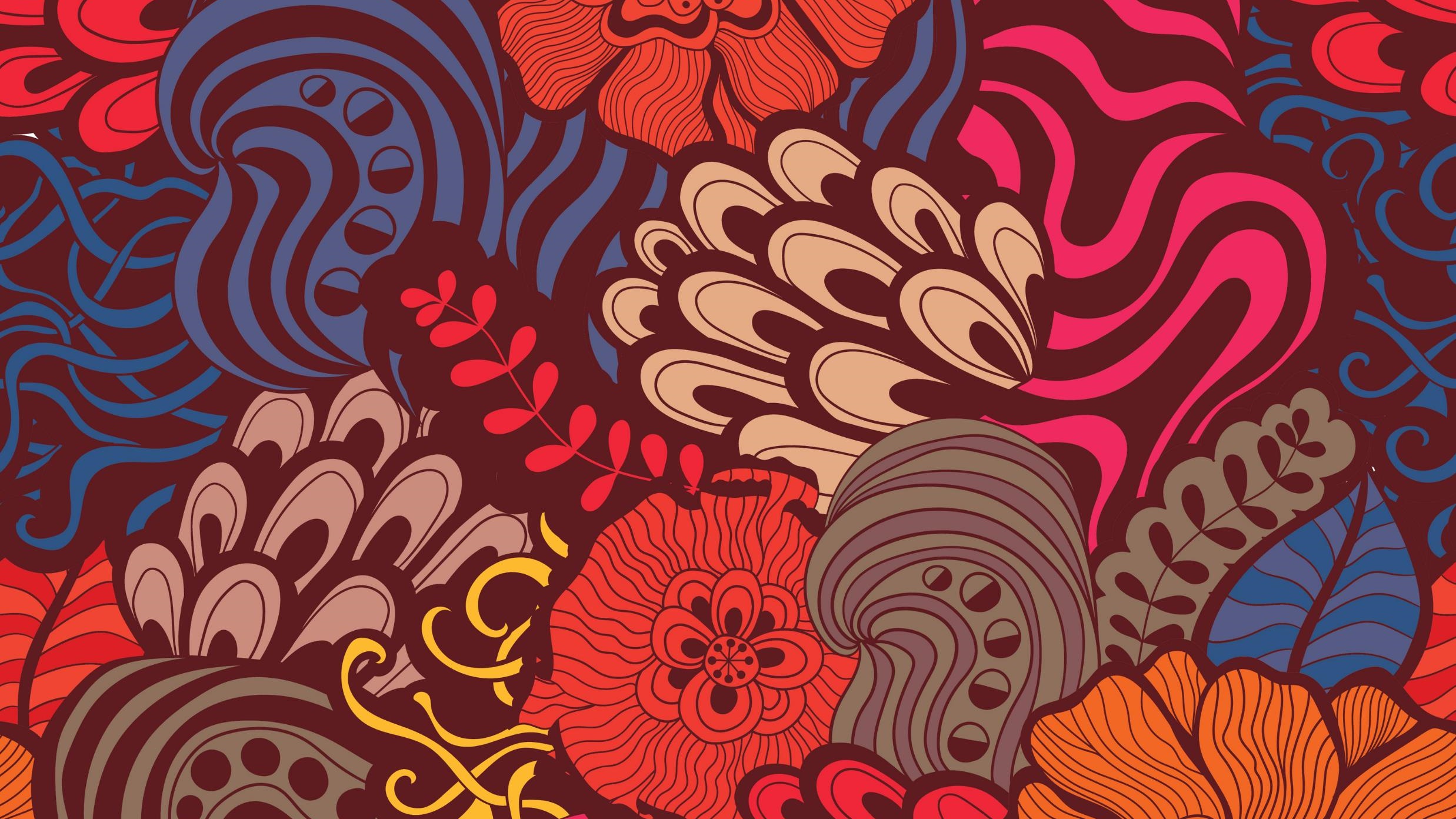 Русское искусство в начало 20 века отмечено крайней противоречивостью художественных поисков. Параллельно все перечисленным выше течениям, в России существовал неоклассический стиль, яркой представительницей которого стала Зинаида Серебрякова. Она в сове творчестве опирается на национальные традиции русской живописи, но при этом ищет новые формы.  Одна из самых знаменитых работ - «За туалетом». После путешествия по Крыму она пишет серию работ: «Купальщица», «Пьеро» и др.  Среди других знаменитых ее работ – «Беление хвоста», «Крестьяне» и др.                                       . 	Виднейшим мастером живописи того времени был и Кузьма Петров-Водкин, сумевший синтезировать в совсем творчестве традиции древнерусской живописи и современные авангардные веяния.
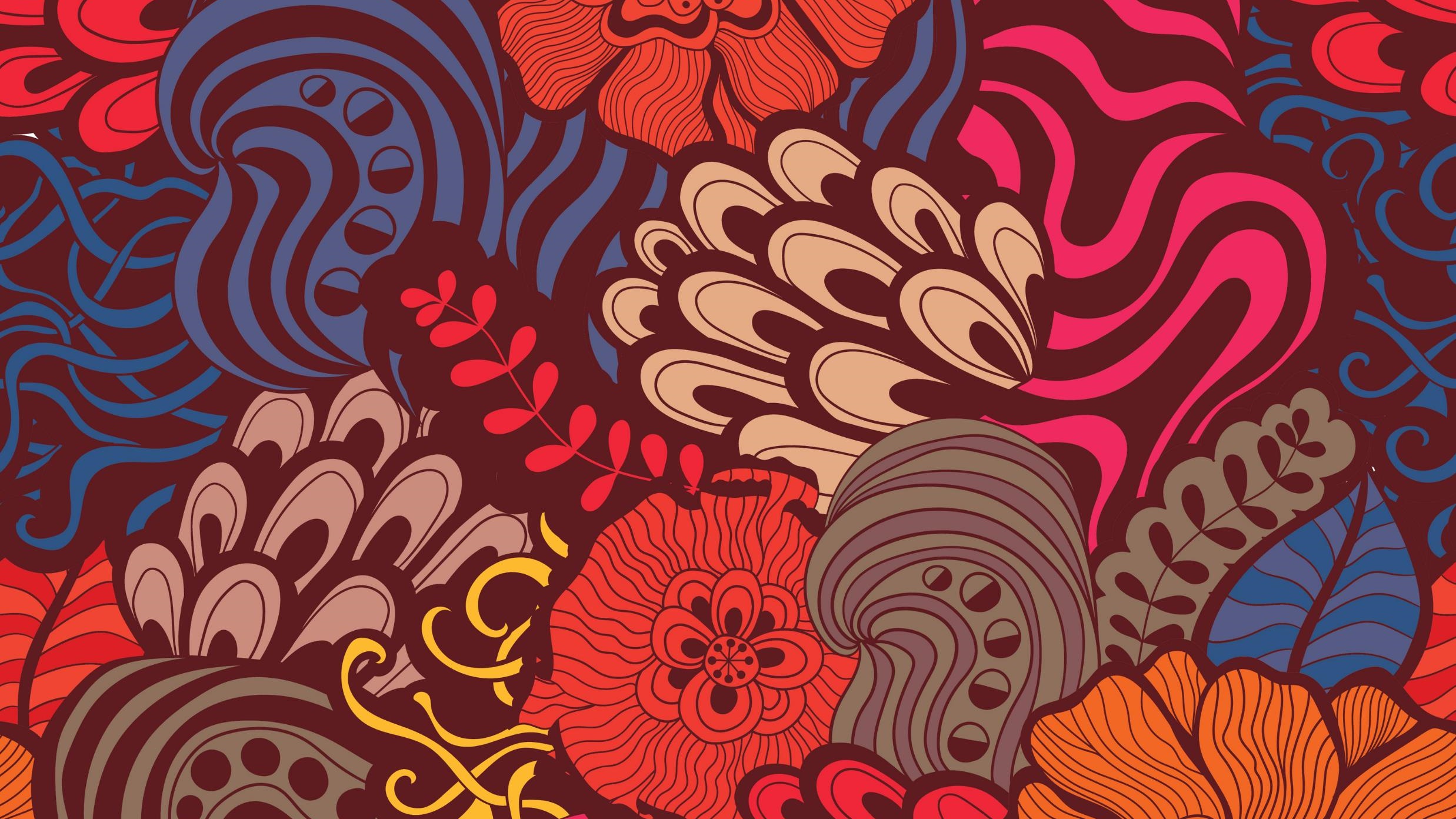 Список литературы, использованный при составлении слайдов:Александров, В.Н. (2009). История русского искусства. Минск. Харвест.Бутромеев, В.П. и др.(2007). Россия державная. Москва. Белый город.Горелов, А.А. (2015). История русской культуры. Москва. Юрайт.Забылин, М.М. (2008). Праздники, обряды и обычаи русского народа. Москва. Эксмо.Короткова, М.В. (2008). Традиции русского быта. Москва. Дрофа.Костомаров, Н. (2011). Быт и нравы русского народа. Москва. Русич.Милюков, П.Н. (2009). Энциклопедия русской православной культуры. Москва. Эксмо.Пархоменко, Т. (2010). Культура без цензуры. Москва. Книжный клуб.Покровский М.Н. (2010). Очерк истории русской культуры. Москва. URSS.Соловьев, В.(2008). Золотая книга русской культуры. Москва. Белый город.Стахорский, С. (2006). Русская культура. Москва. Дрофа.Терехова, А. и др. (2007). История русской культуры. Москва. Эксмо